Doe het zelf, doe het samenSerieuze alternatieven om te wonen
Tineke Lupi
Themabijeenkomst Andere Woonvormen, 19 oktober 2016 Elst
Bottom up innovatie in het wonen
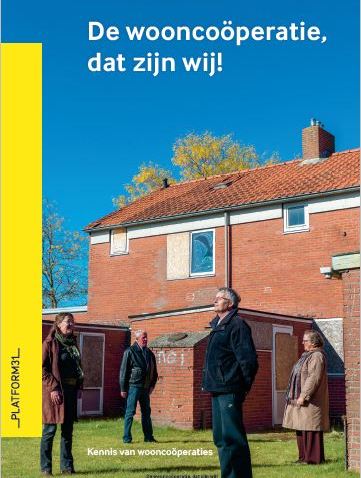 Gemene deler
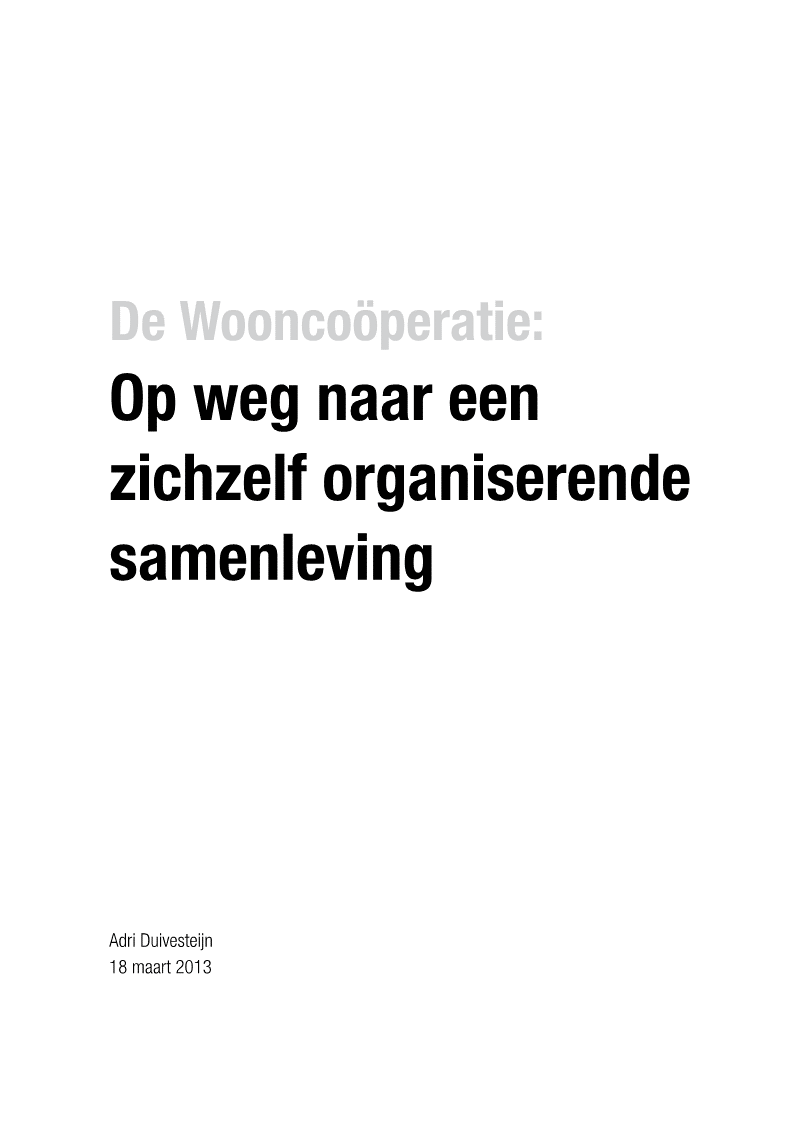 Andere organisatie van het wonen
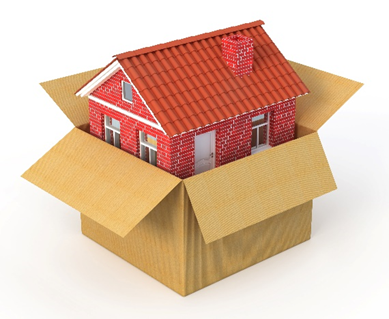 Van government naar governance
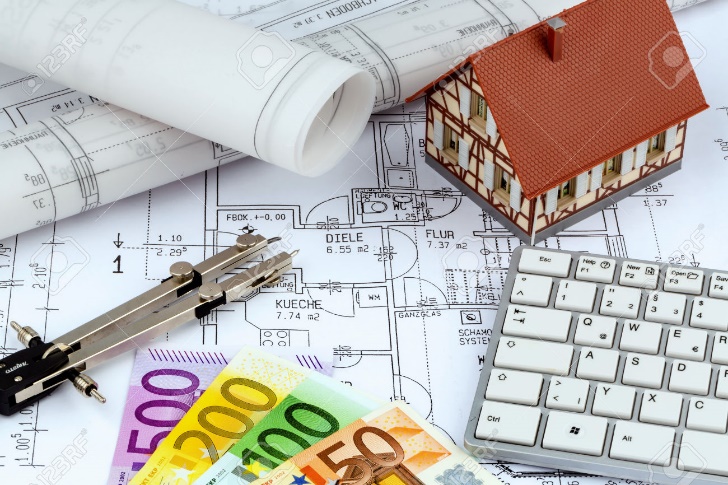 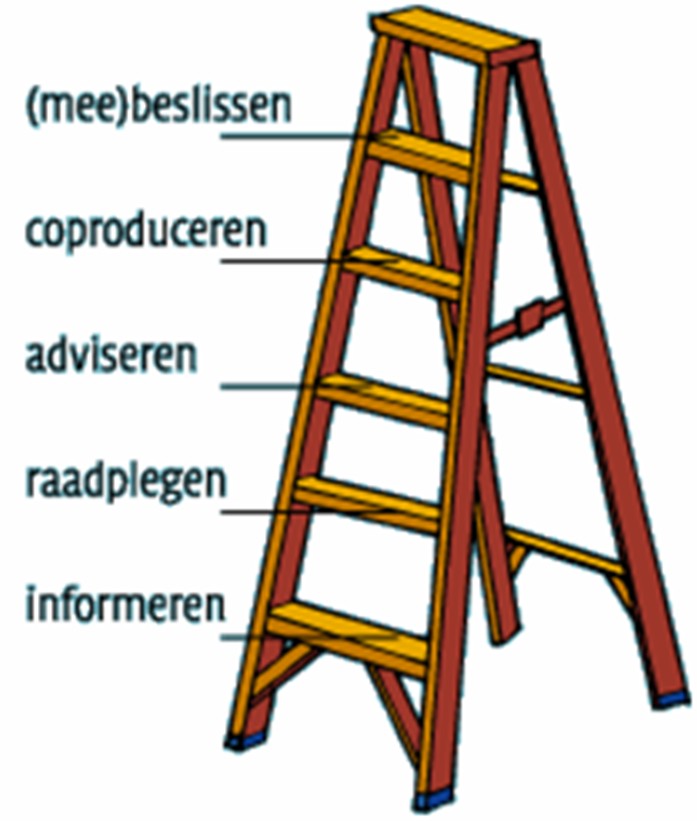 Weg van traditionele planning
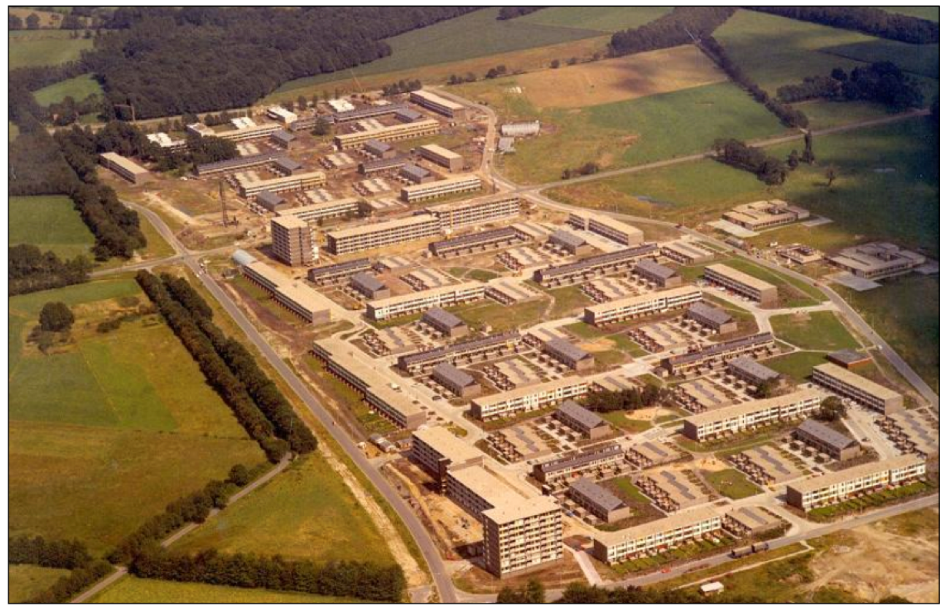 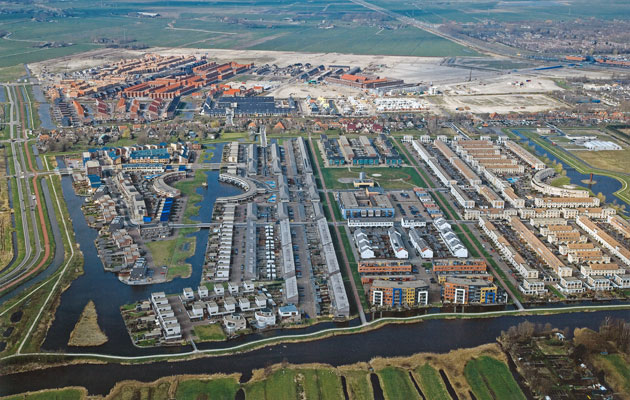 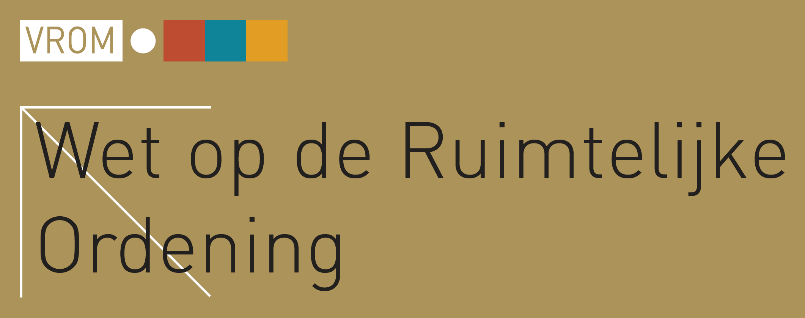 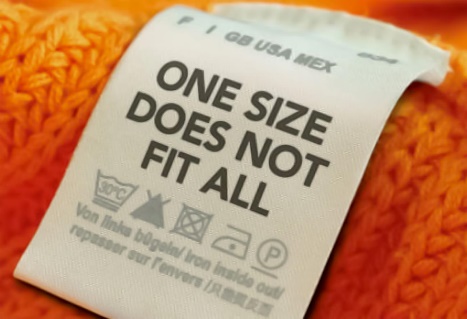 Naar kleinschalig en bottom up
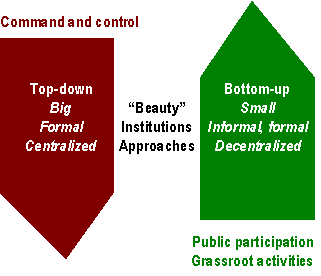 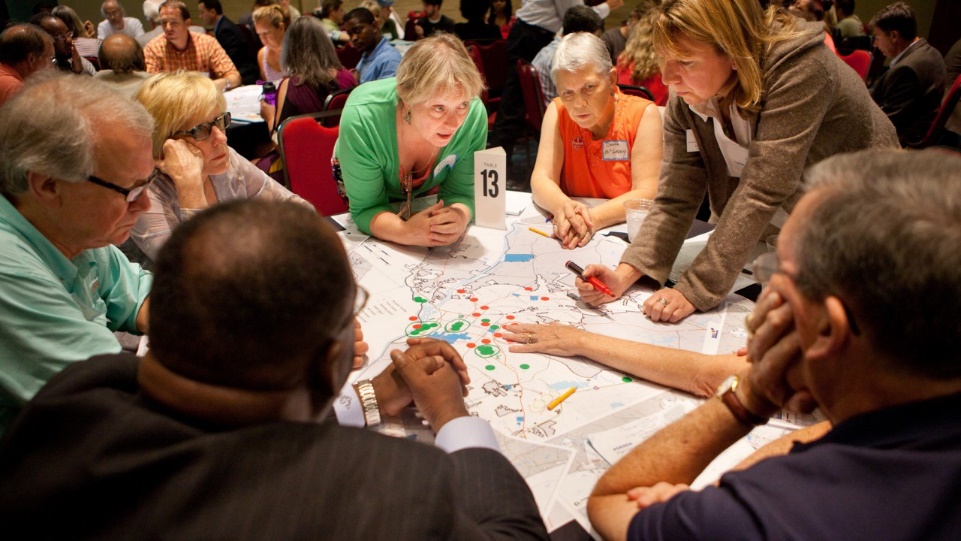 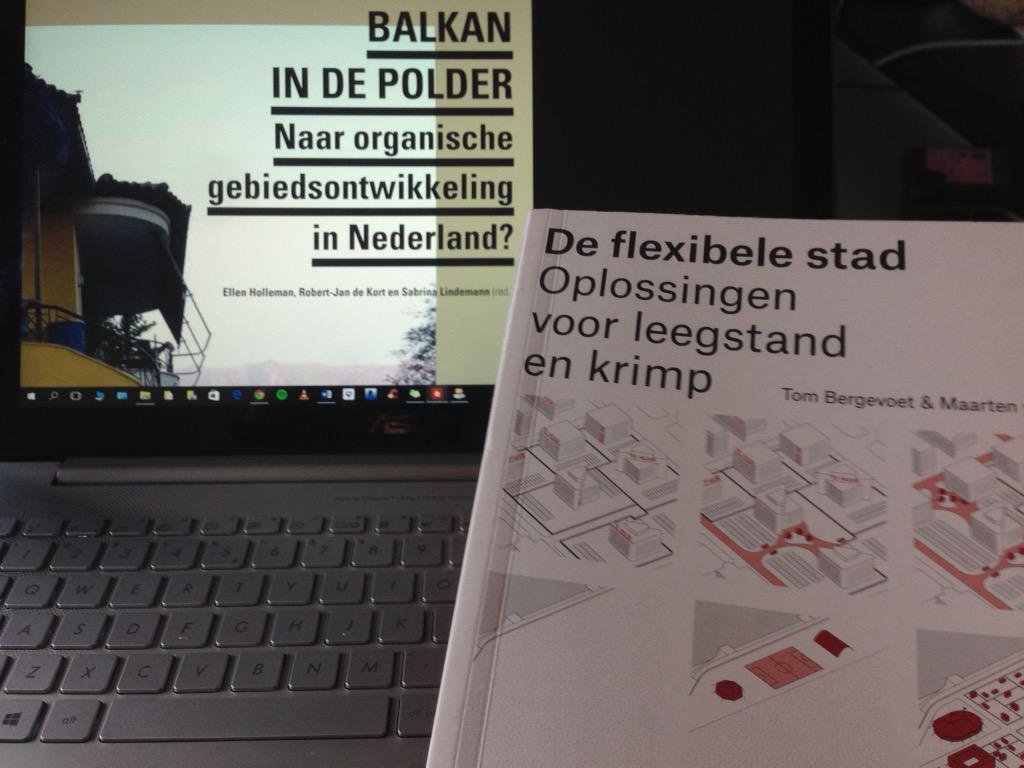 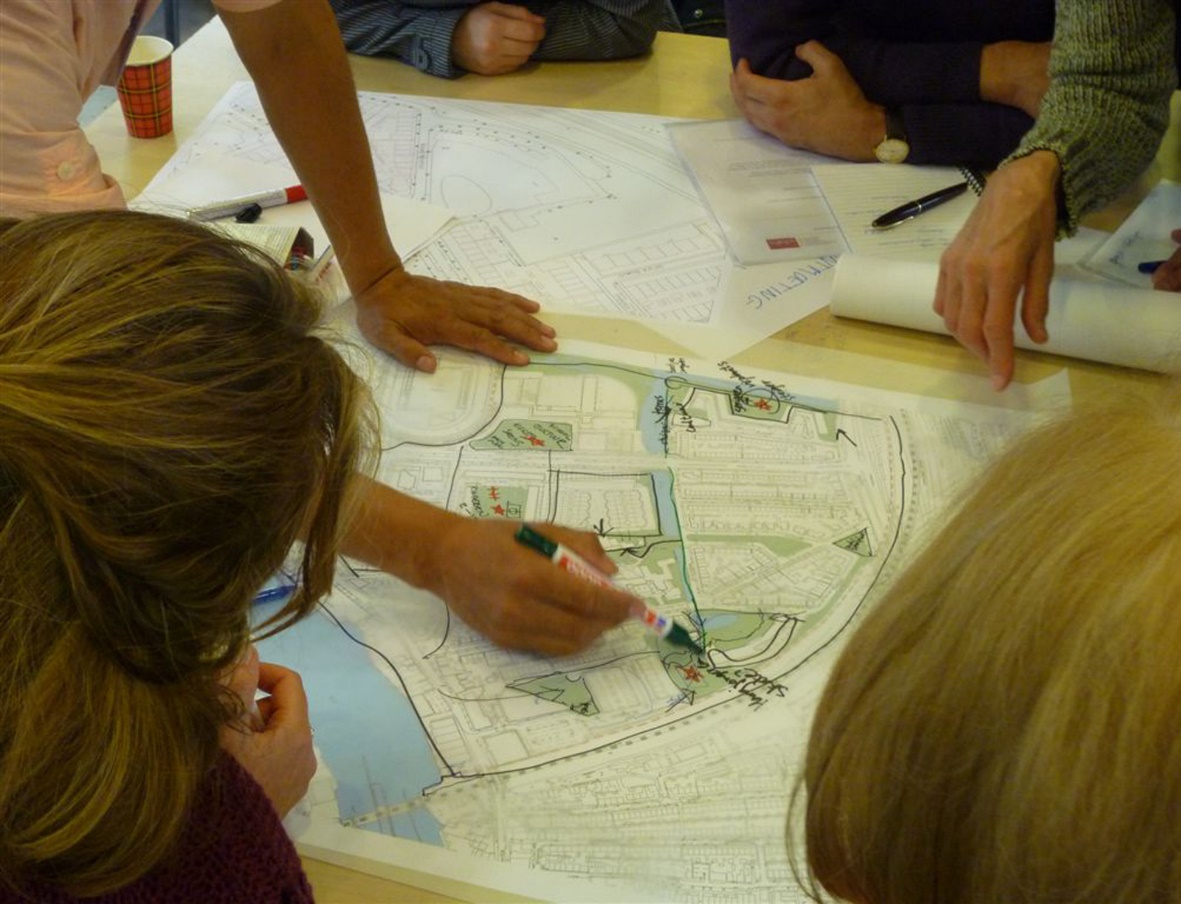 Het (gewilde) wonen
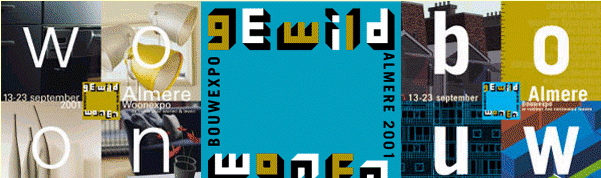 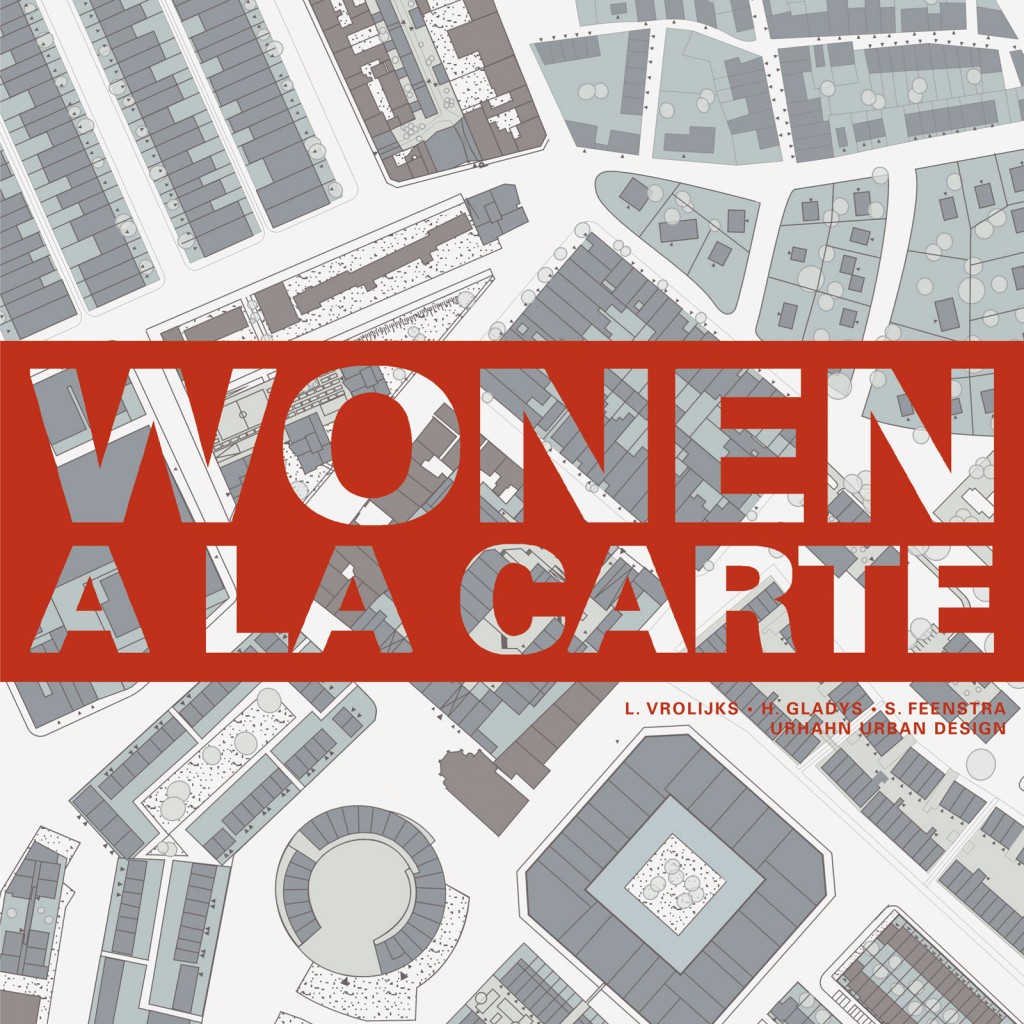 De spontane sta
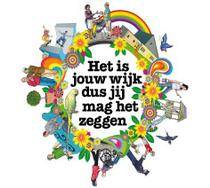 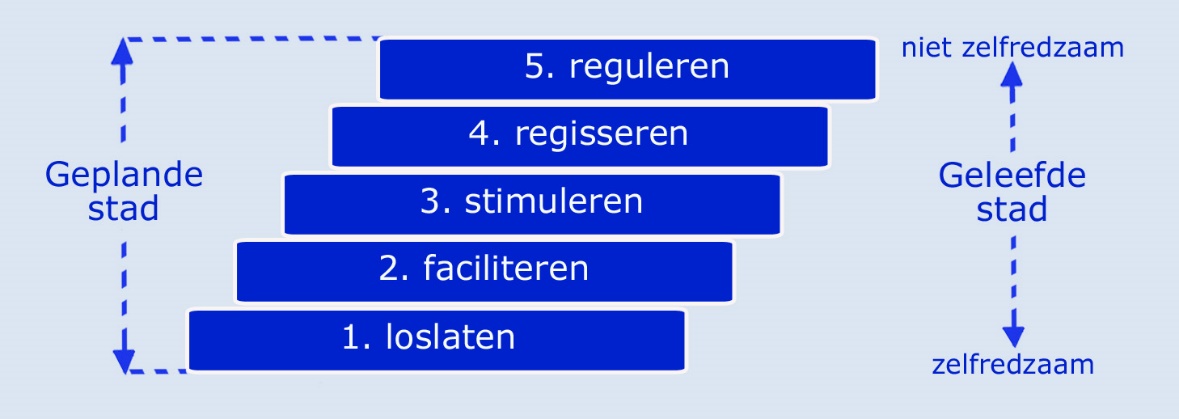 Zelfbouw van experiment voor enkeling
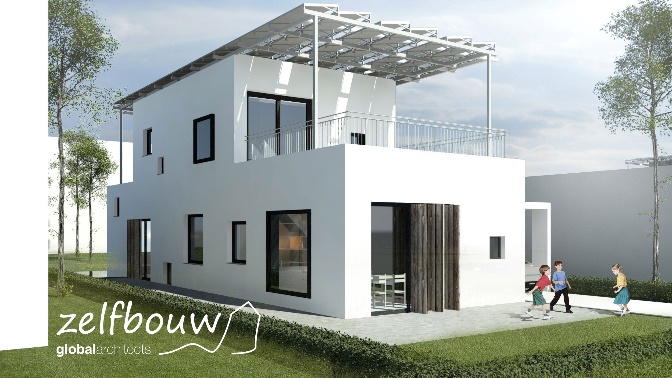 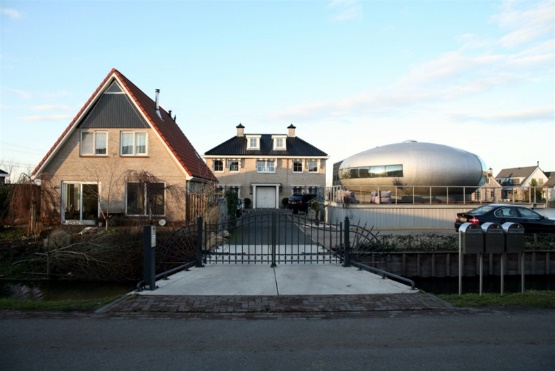 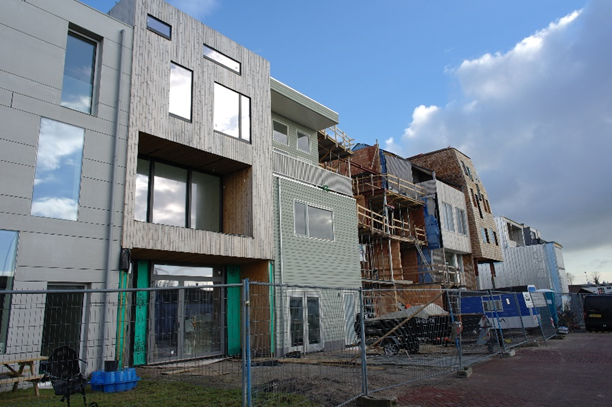 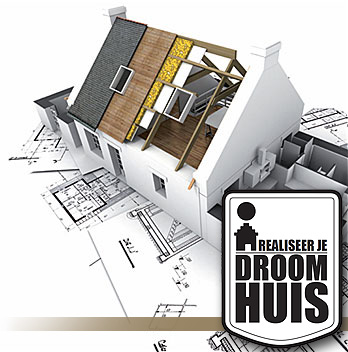 Naar kans voor mensen en steden
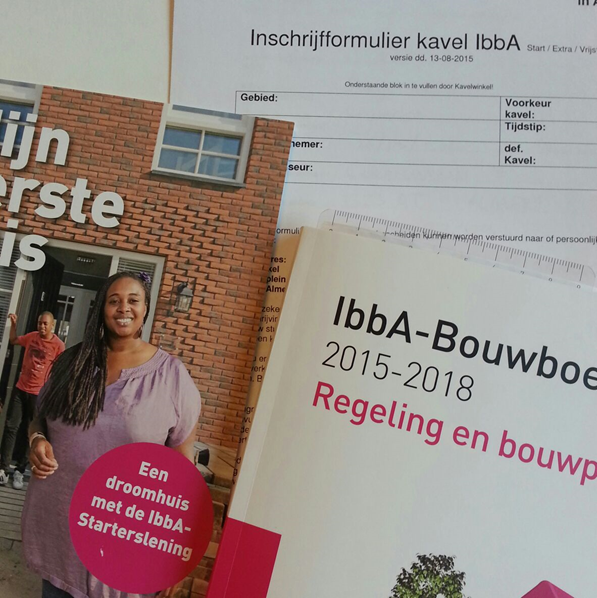 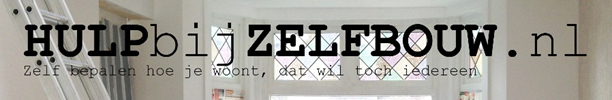 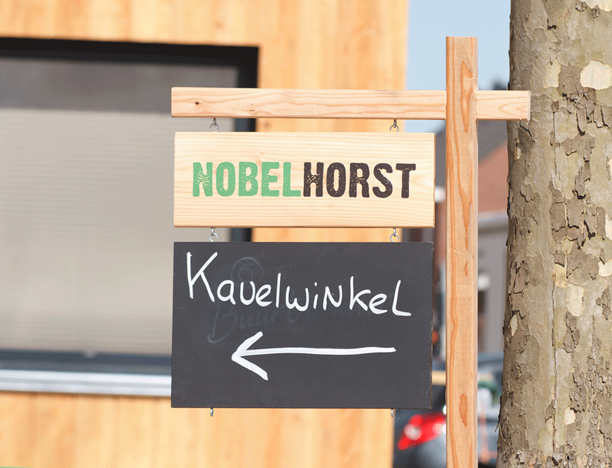 Geïnstitutionaliseerde zelfbouw
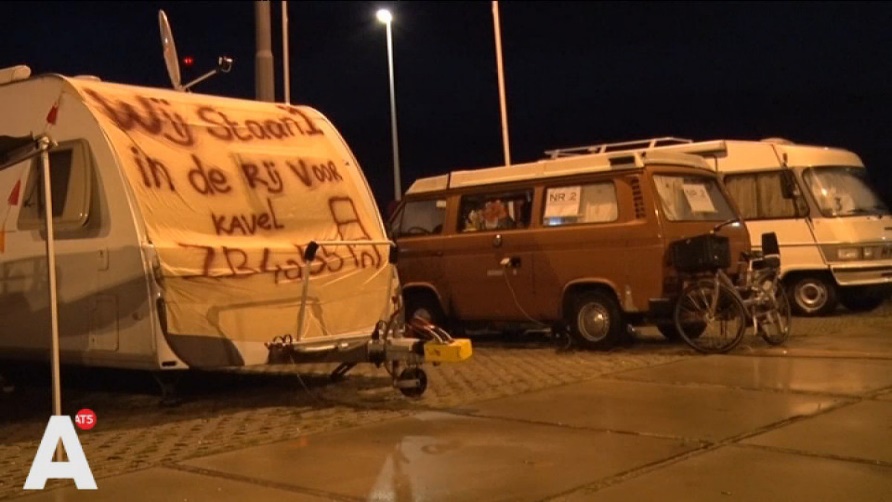 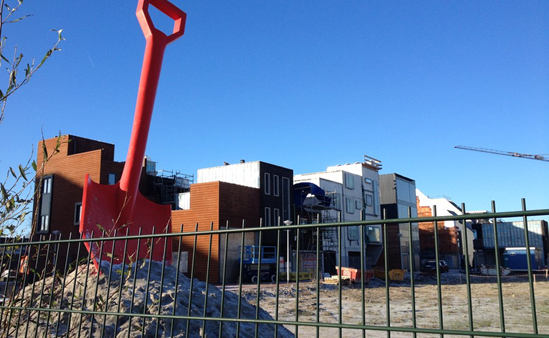 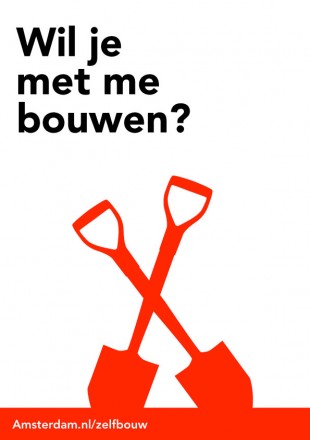 De wooncoöperatie
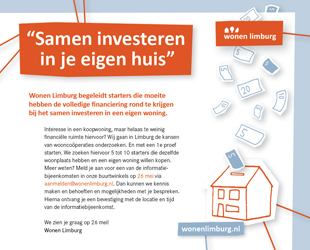 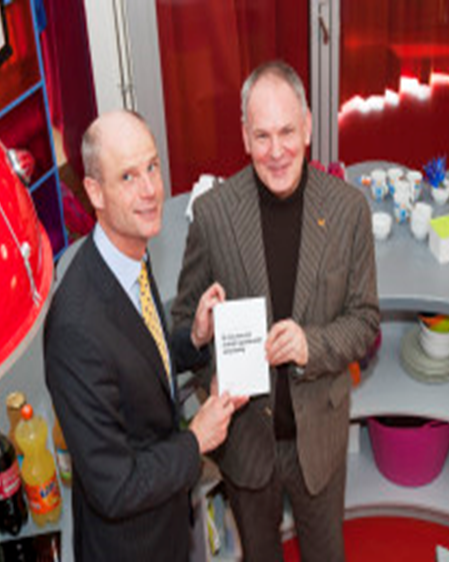 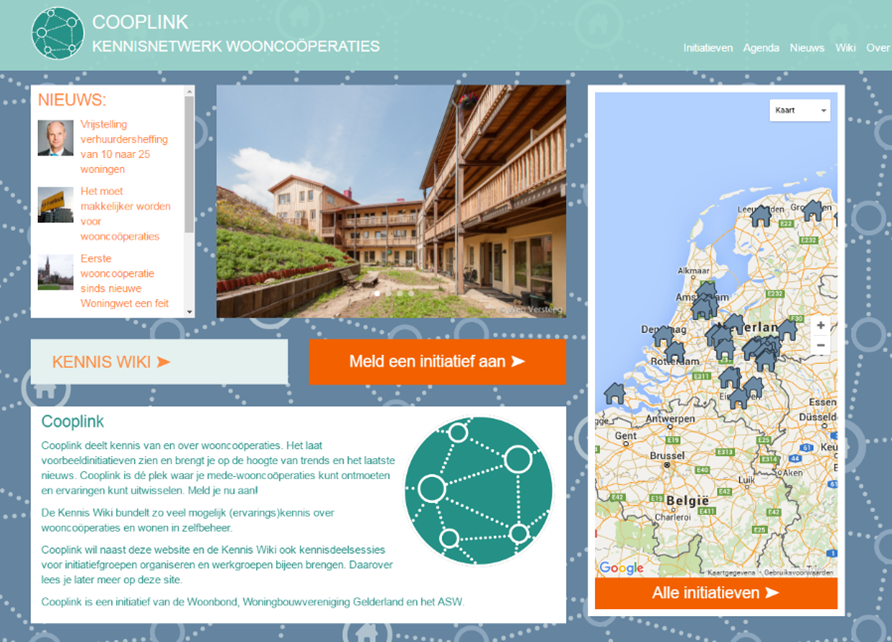 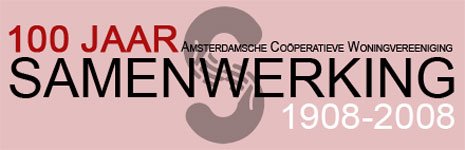 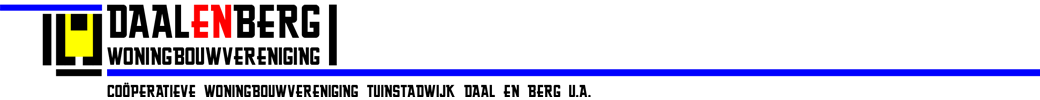 Opzet van een wooncoöperatie
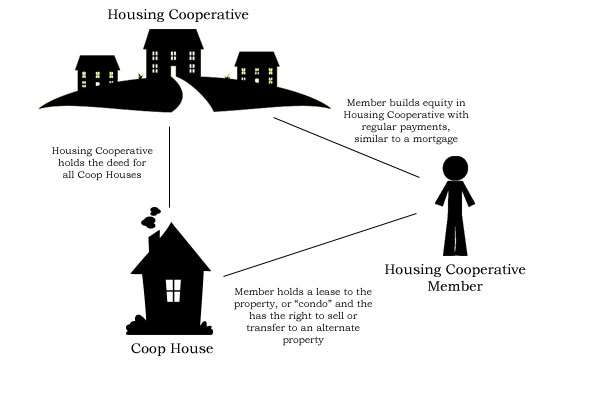 Vereniging bezit woningen
Leden huren of hebben woonrecht
Samen verantwoordelijk voor bestuur en organisatie
Geen winstoogmerk
Zeggenschap en zelfbeheer
Nieuw instituut in de volkshuisvesting
Projectontwikkelaar/
Commerciële verhuurder





Bewonersorganisatie                                                                                       VVE





Toegelaten Instelling
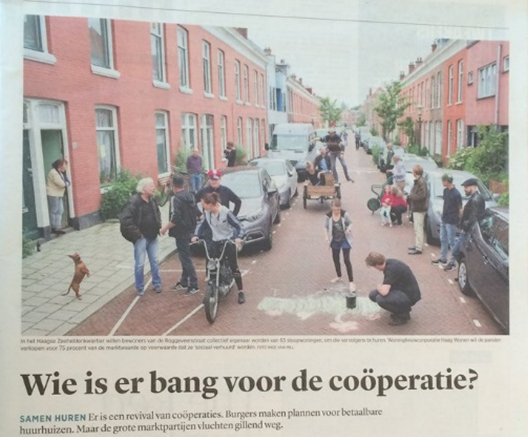 wooncoöperatie
Tiny Housing
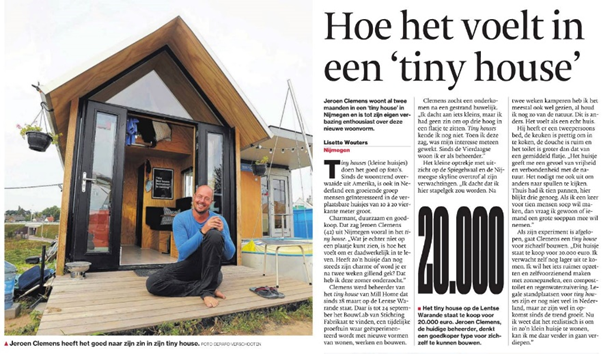 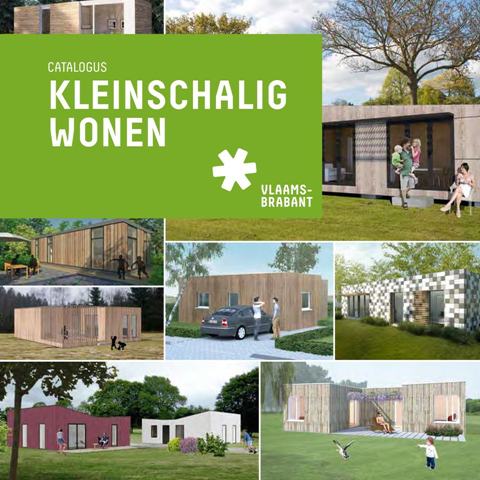 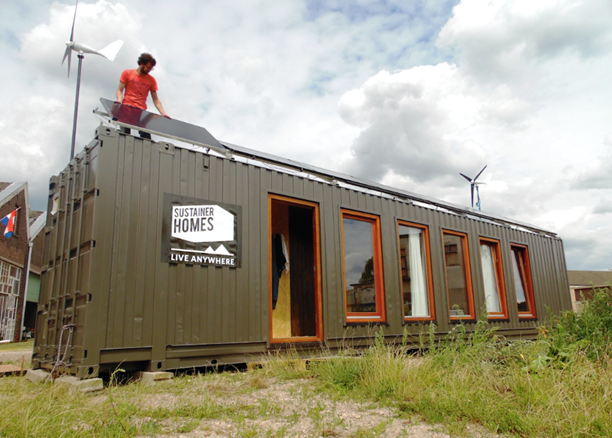 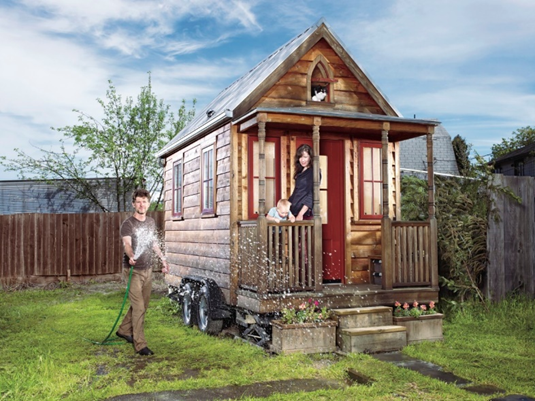 Nieuwe beweging in opkomst
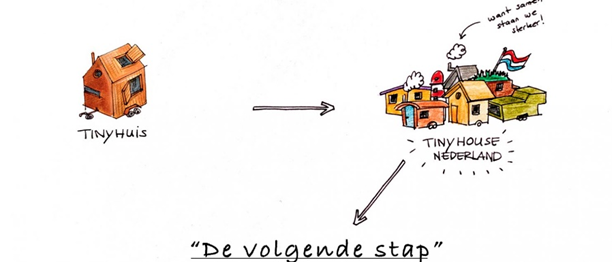 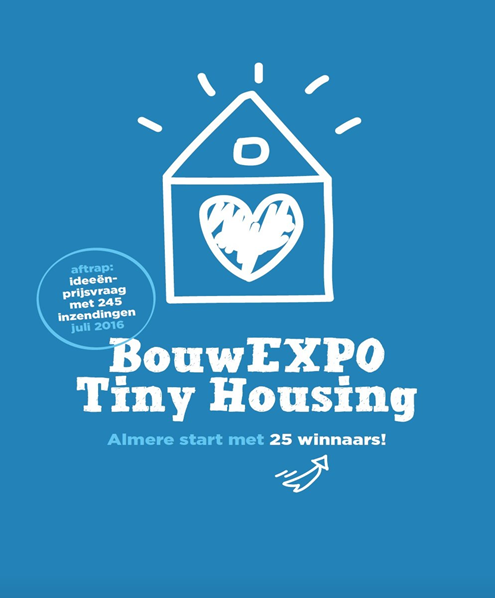 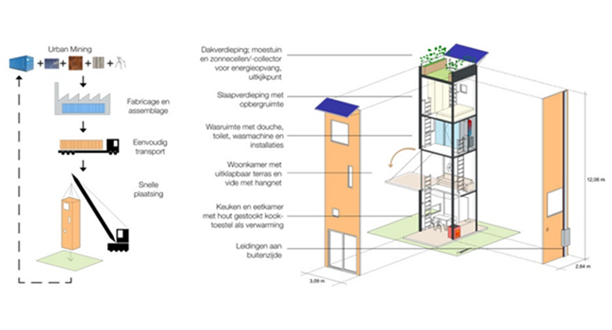 Diversiteit in woonwensen
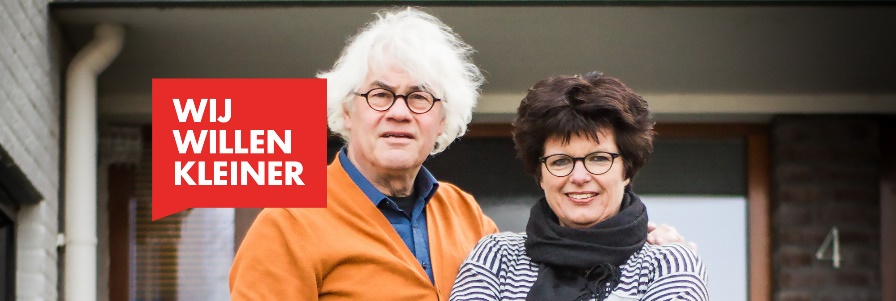 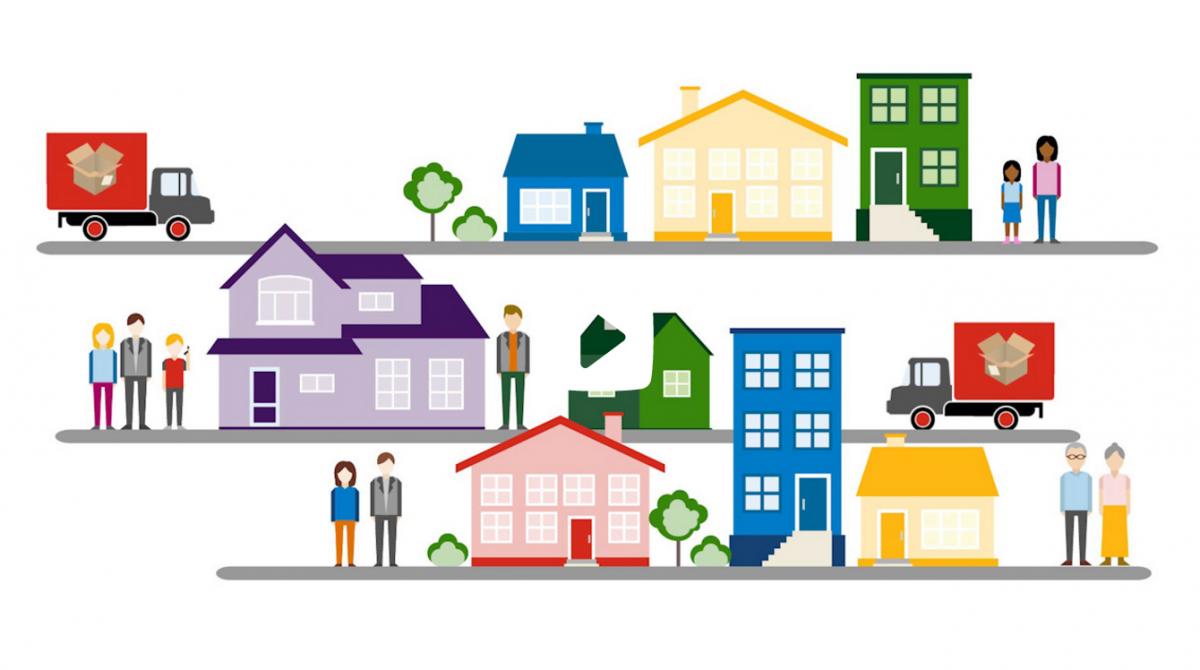 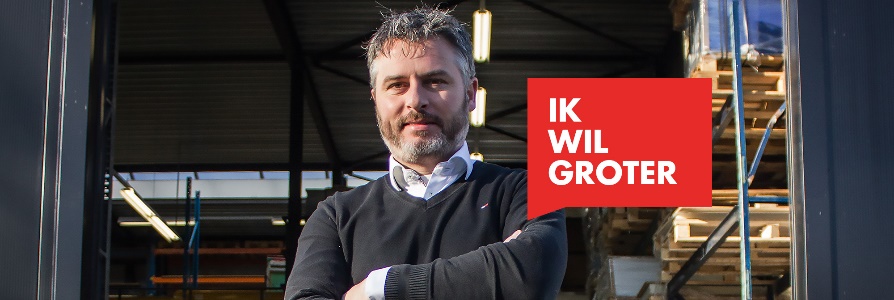 De ondernemende burger
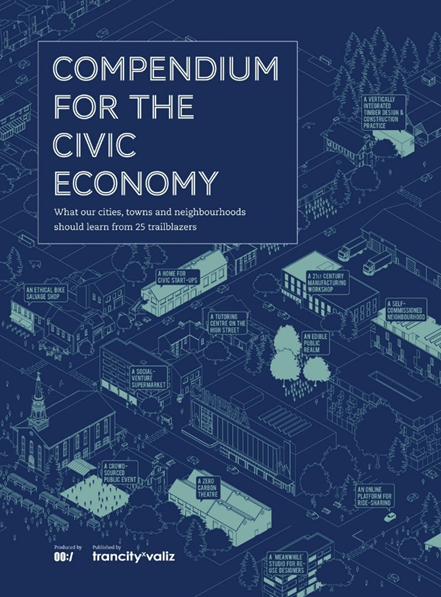 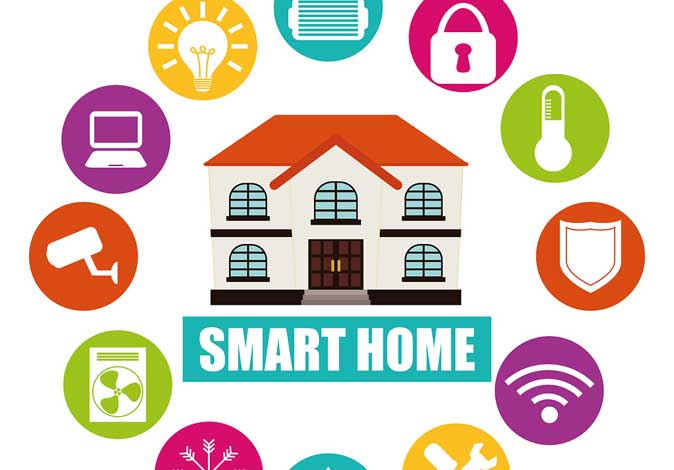 Slim en duurzaam
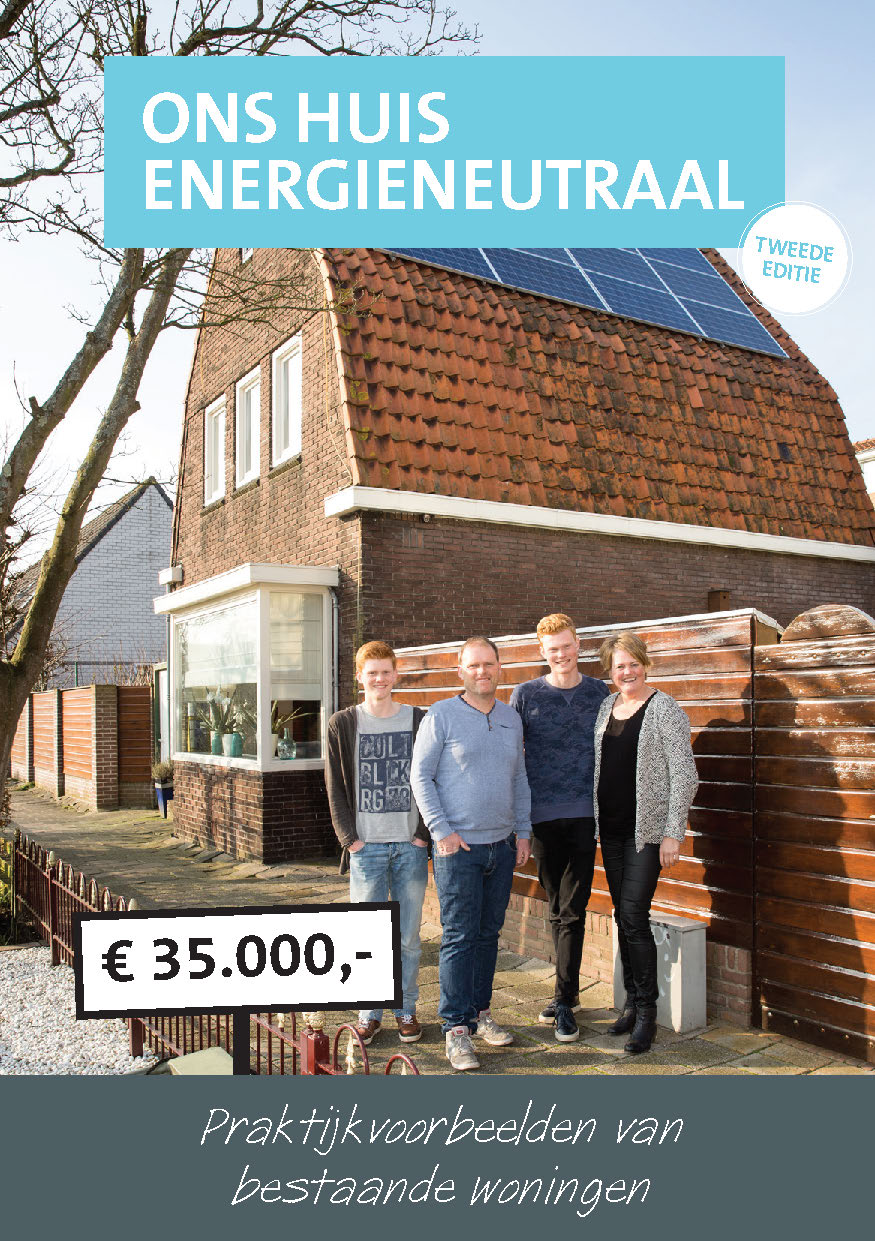 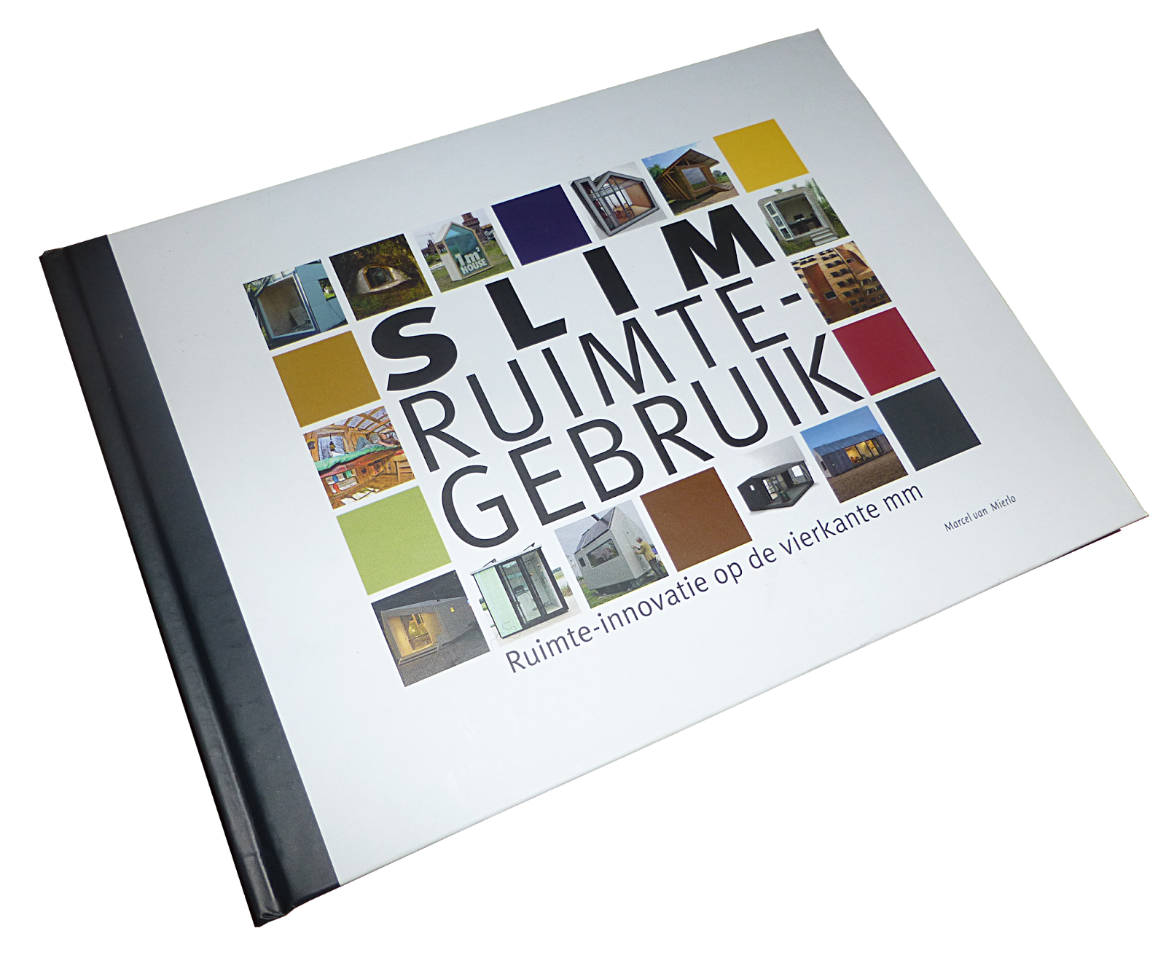 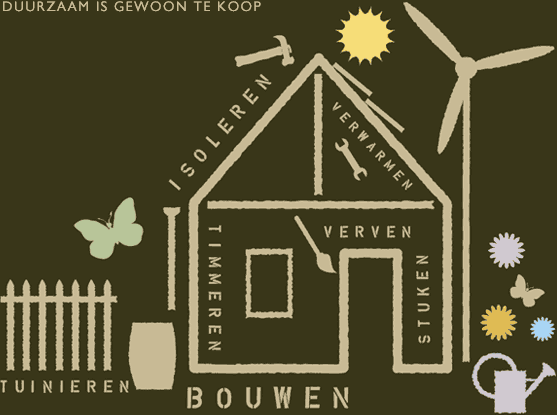 Betaalbaar en onafhankelijk
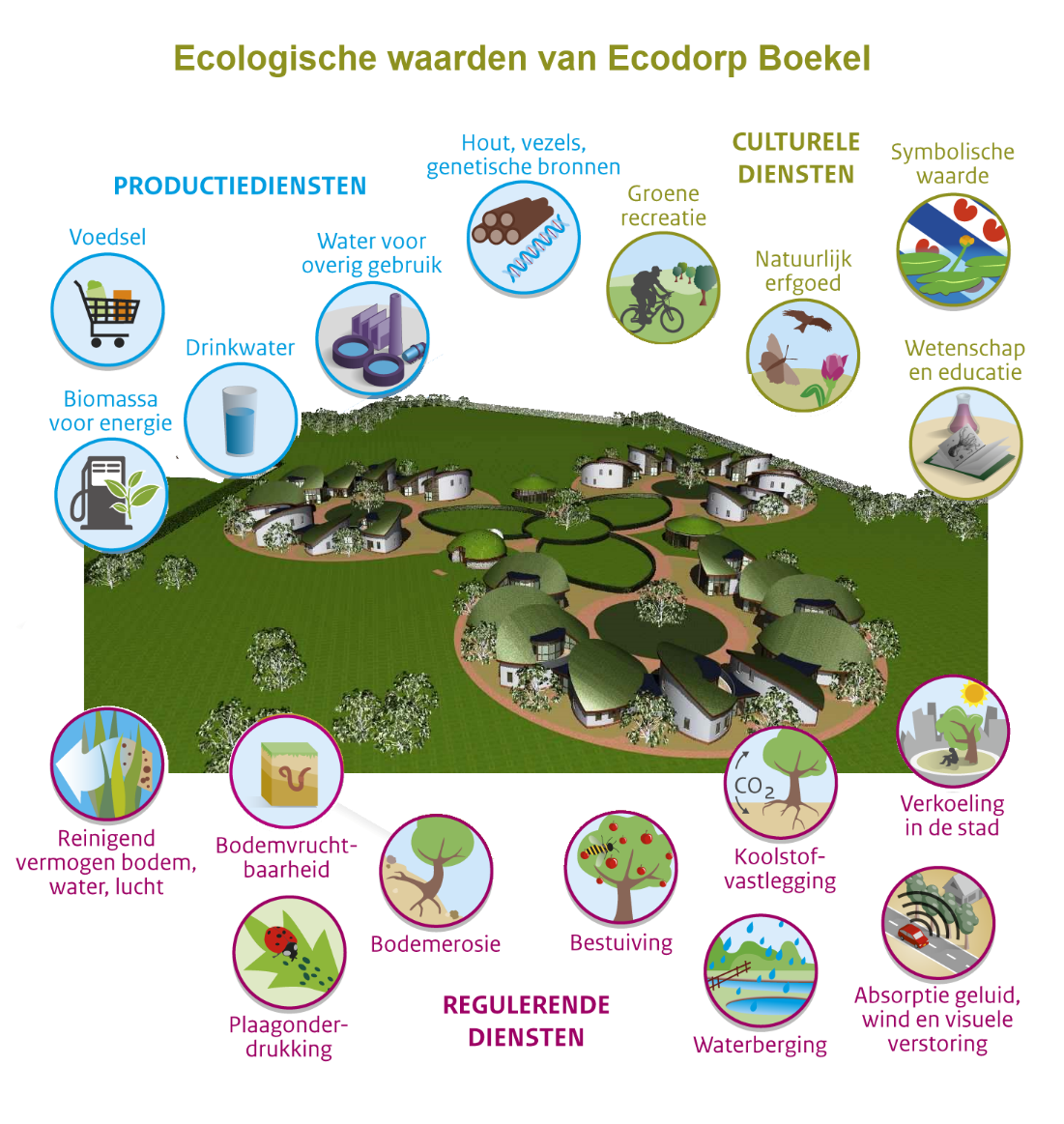 Na de crisis business as usual?
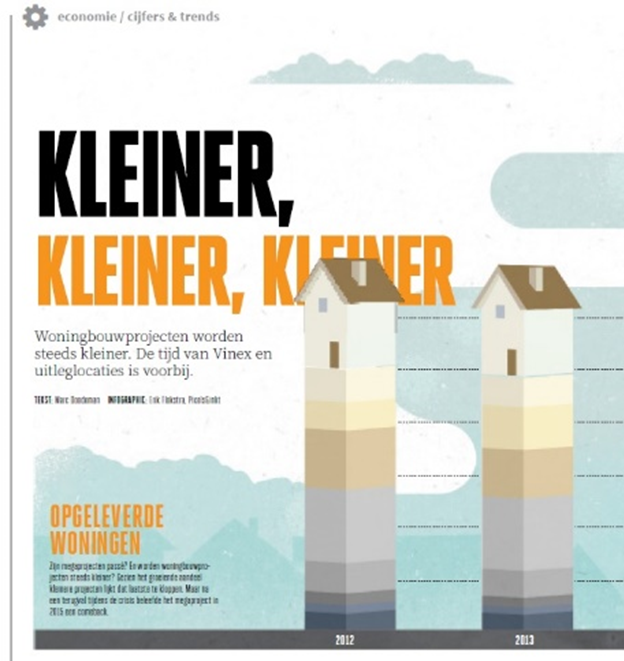 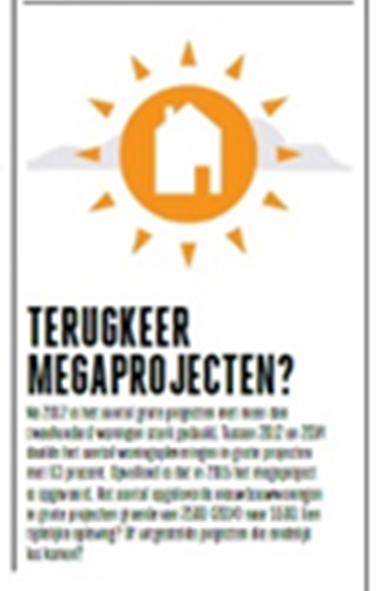 De bouw trekt aan
Ruimte aan initiatieven
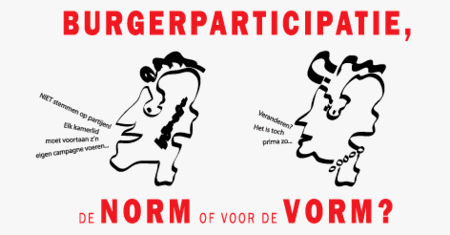 Ontwerp dienend aan woonwensen
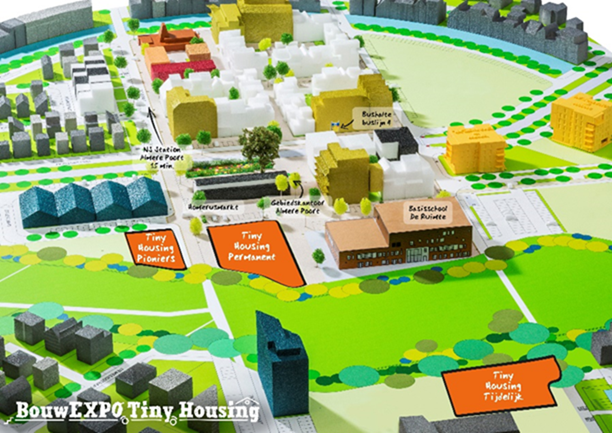 Keuzemenu
Diversiteit in opties
Wonen in zelfbeheer
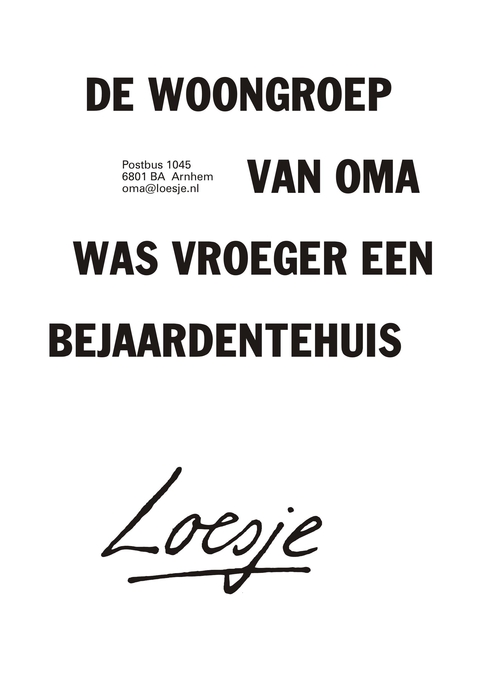 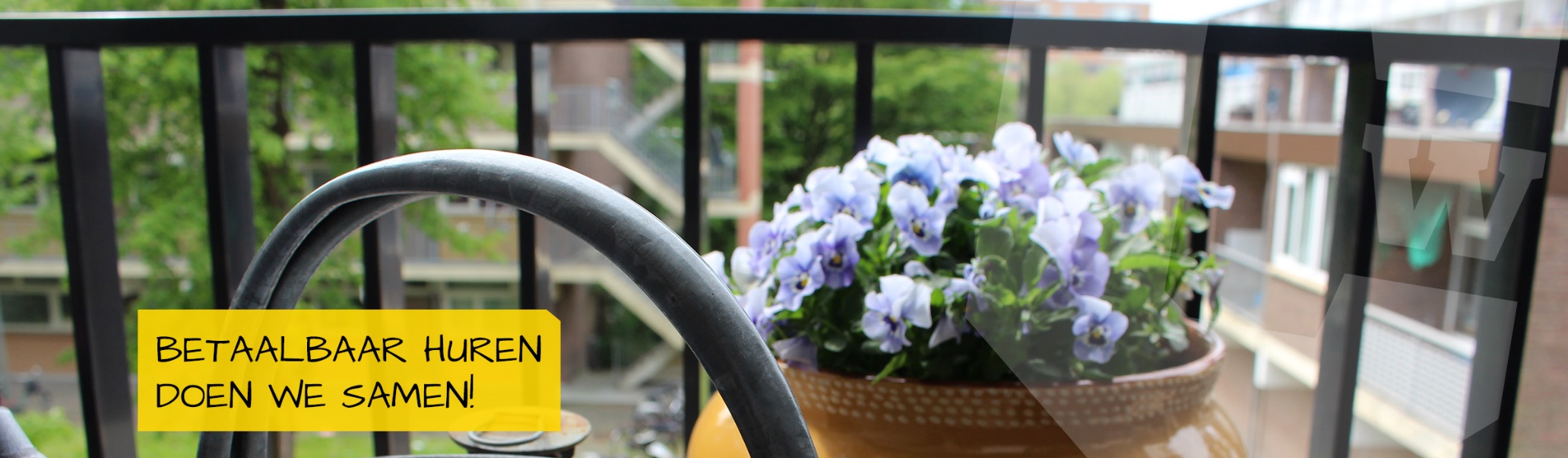 Samen ontwikkelen en wonen
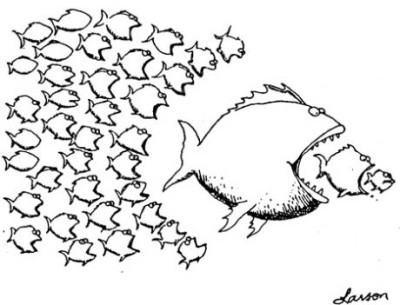 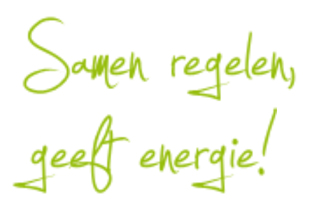 De energieke samenleving